Easter
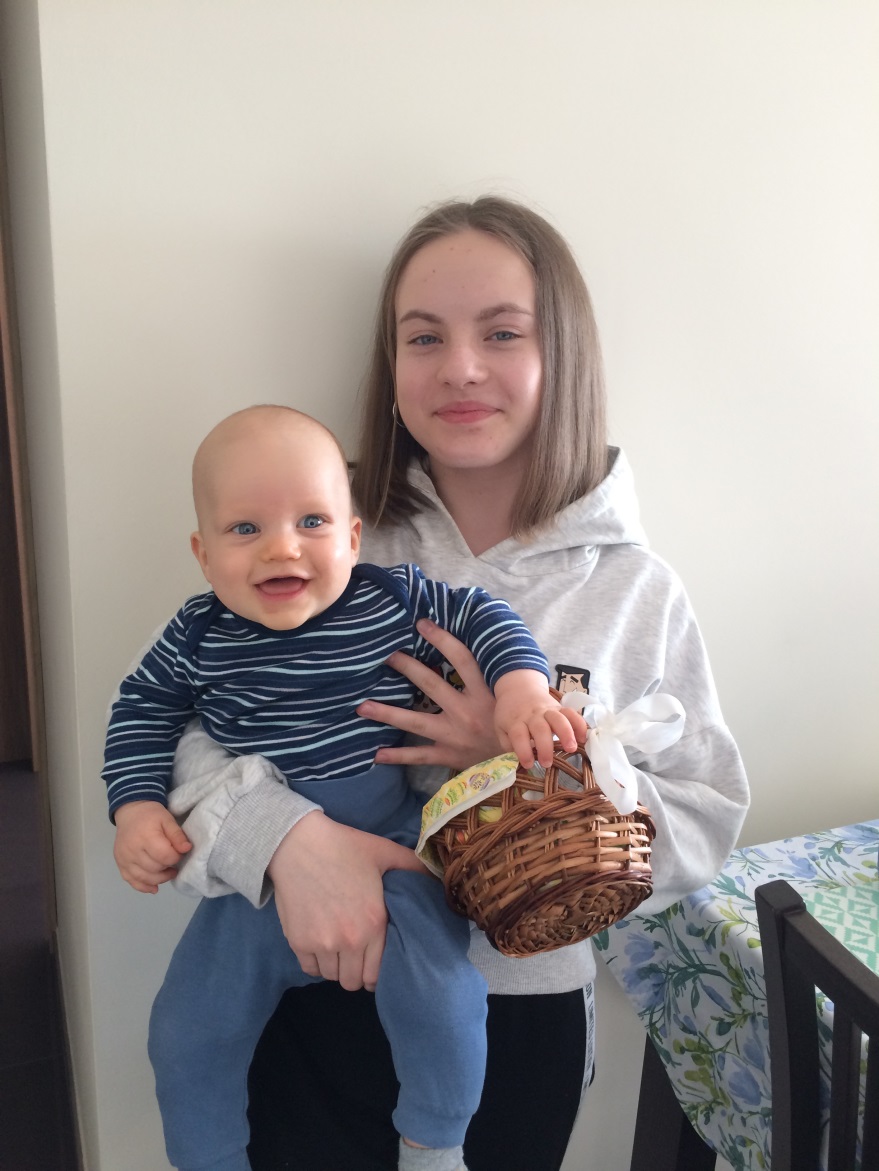 Cress- green symbol of Easter
Boxwood- symbol of world and nature
Easter palm - is a symbol of the Lord's Resurrection
Cross- redemption symbol
Easter basket
Bread- symbol of Christ's body
Egg- symbol of new life
Meat- symbol of health and fertility
Salt- symbol of purification, simplicity and truth
Lamb- symbol of Christ
 Horseradish- symbol of human strength
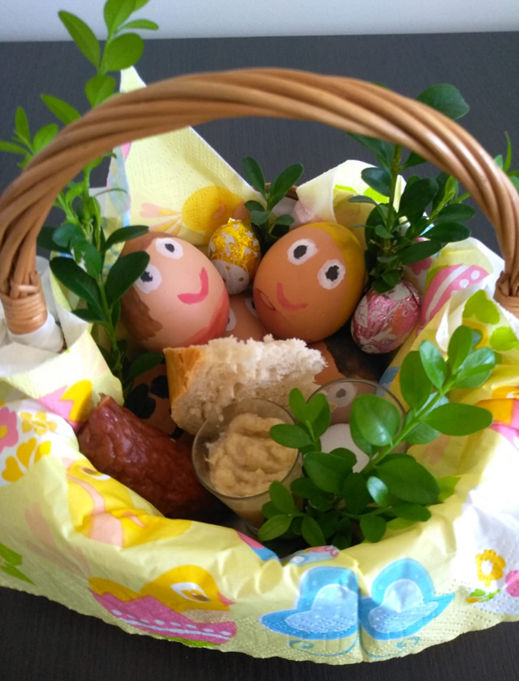 Easter eggs- symbol of new life
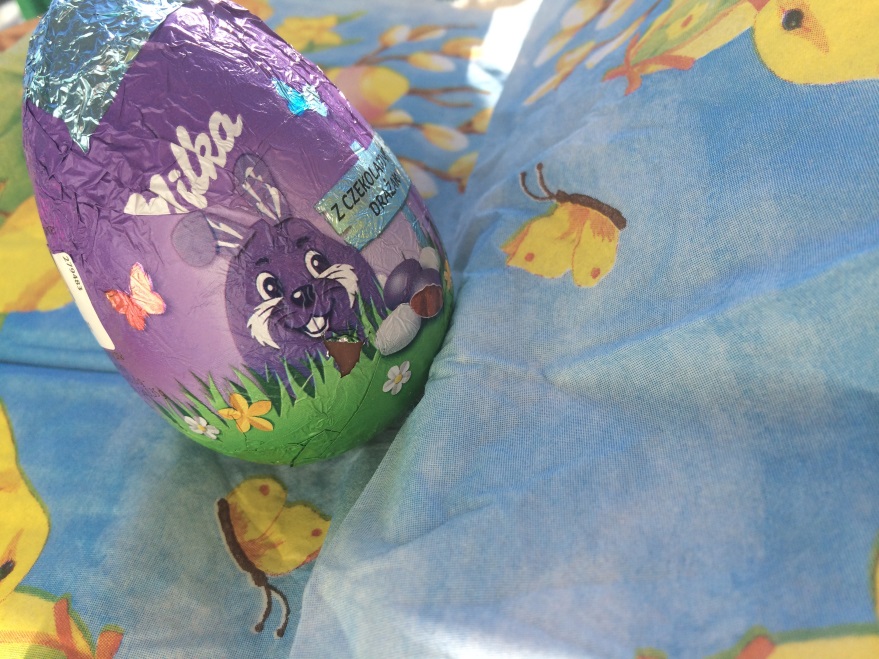 Chickling- symbol of new life
Lamb- symbol of Christ
Paschal candle- symbol of the resurrection of Christ
Cross- symbol of Resurrection of Christ
Easter breakfast
Hare- symbol of spring and life
Easter Monday is the day when people pour water
Easter Monday
Thank you for attention!
Paulina Skrobek
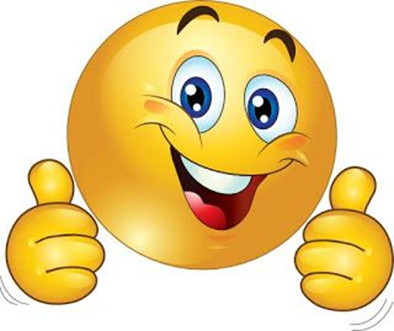